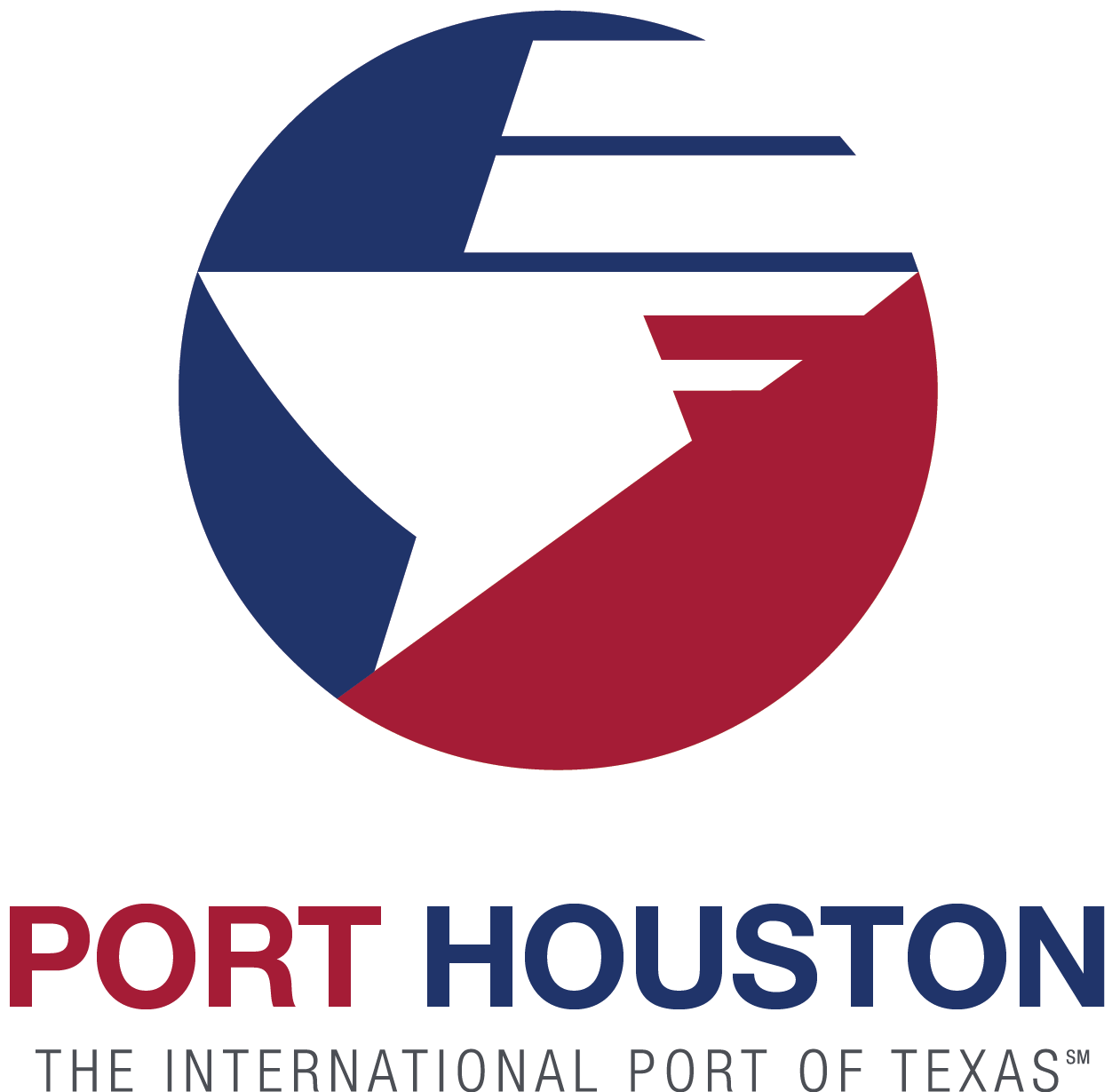 CSP # 938 REHABILITATION OF CONTAINER YARD 1 NORTH AND CONTAINER YARD 2 NORTH AT BARBOURS CUT TERMINAL 
Bill Aguirre, P.E.  |  Project Manager   |  Project & Construction Management (PCM)
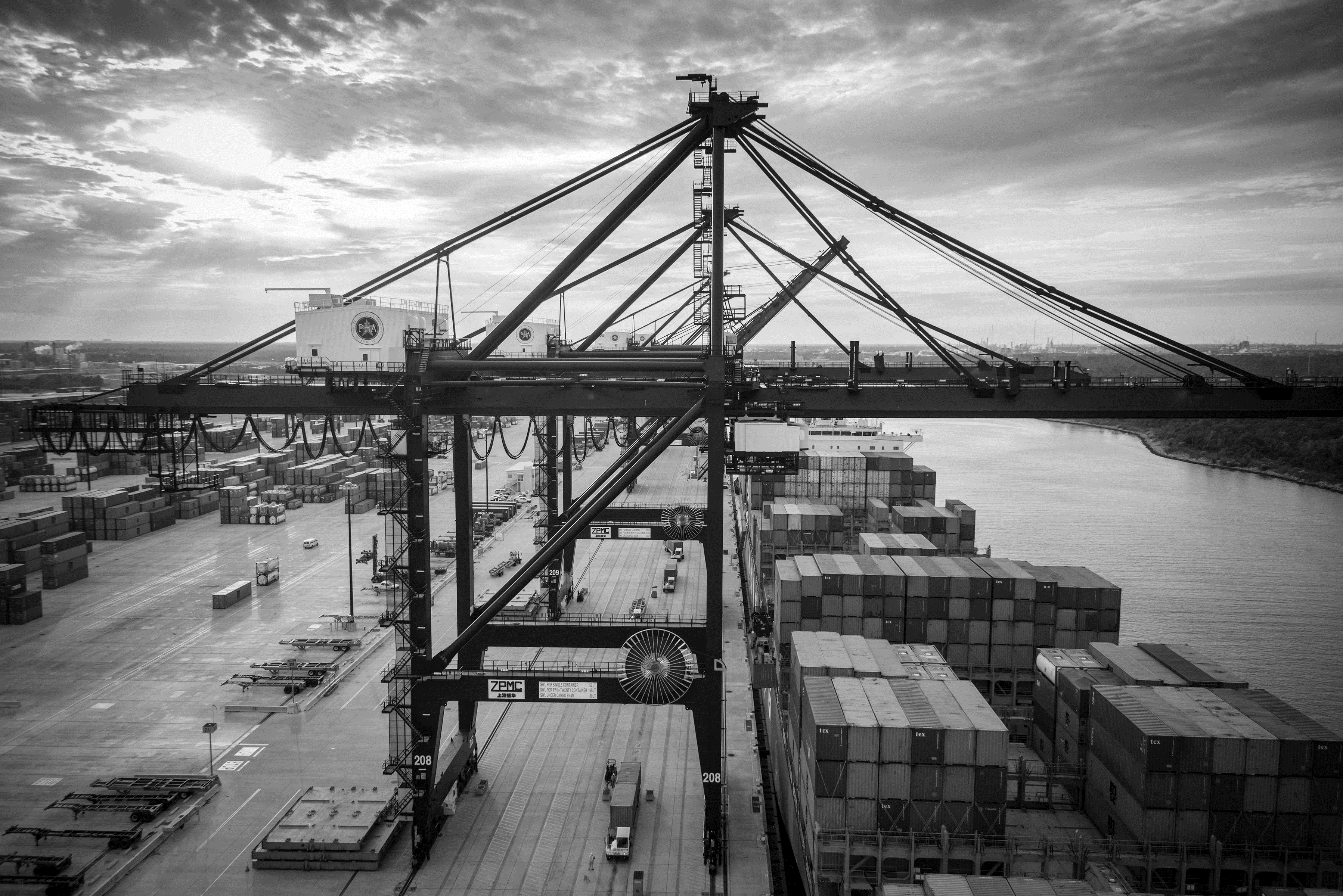 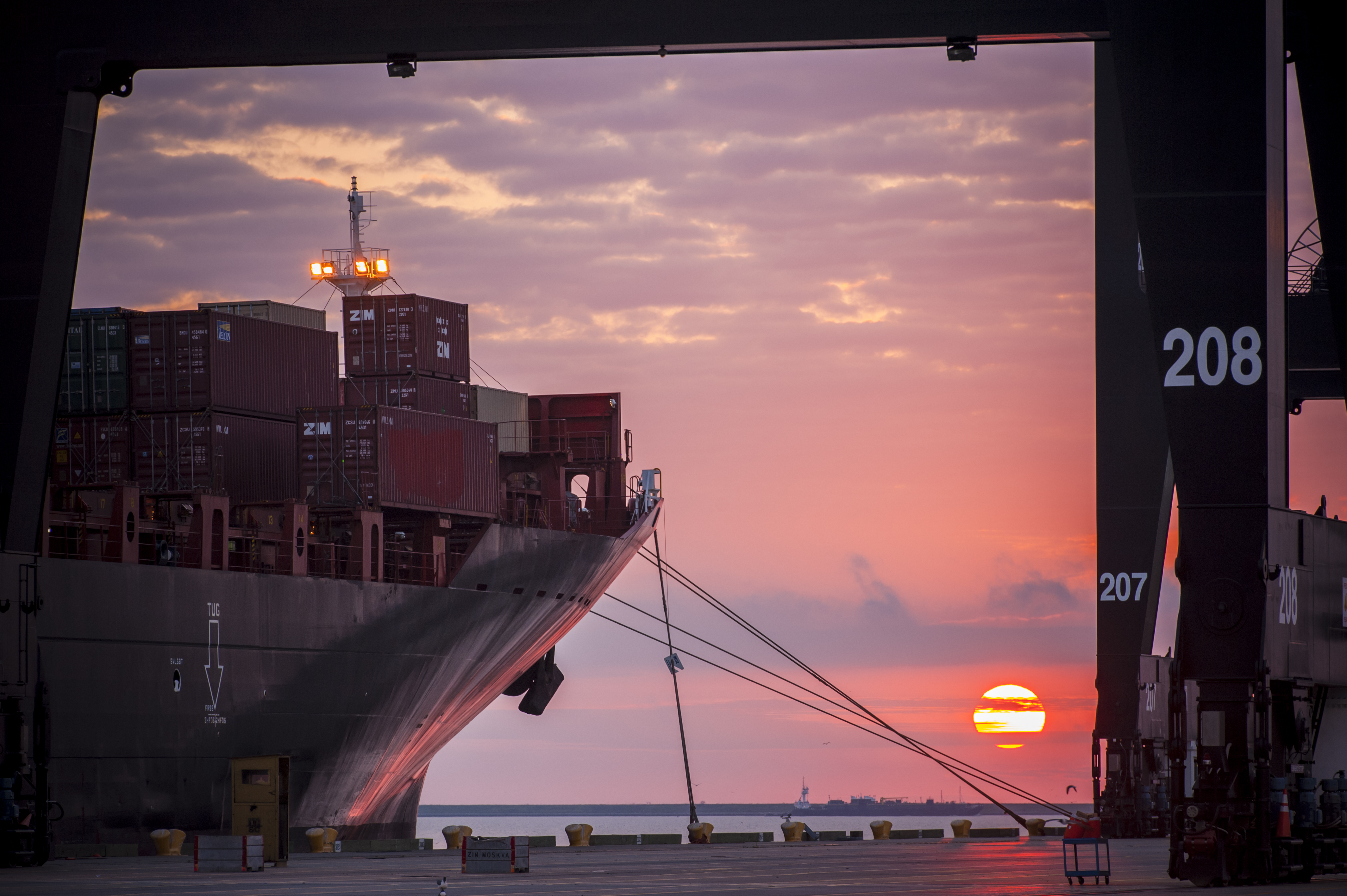 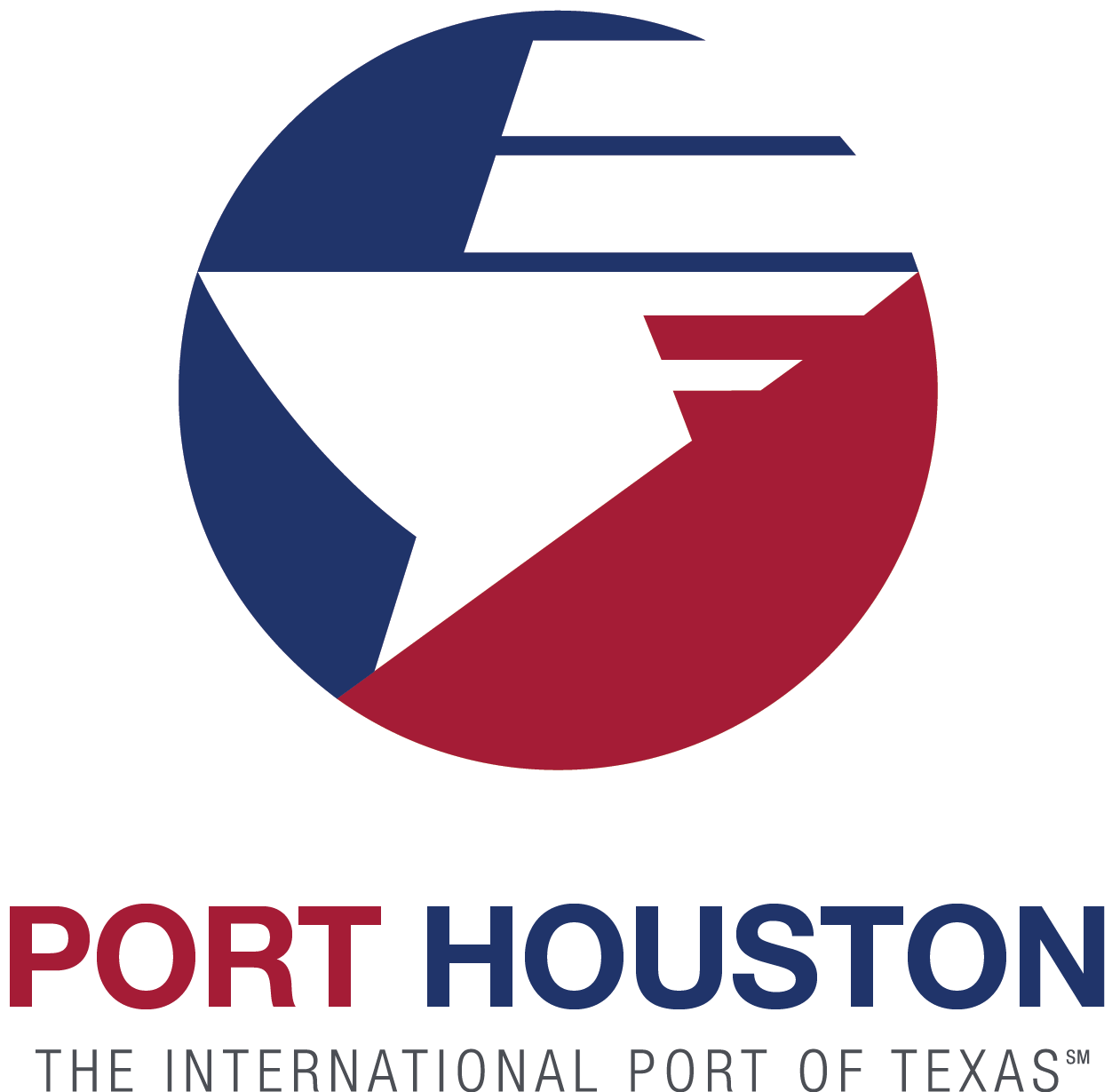 Port Commission
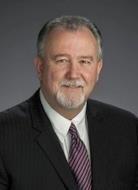 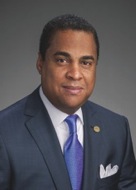 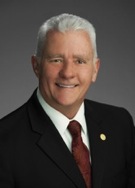 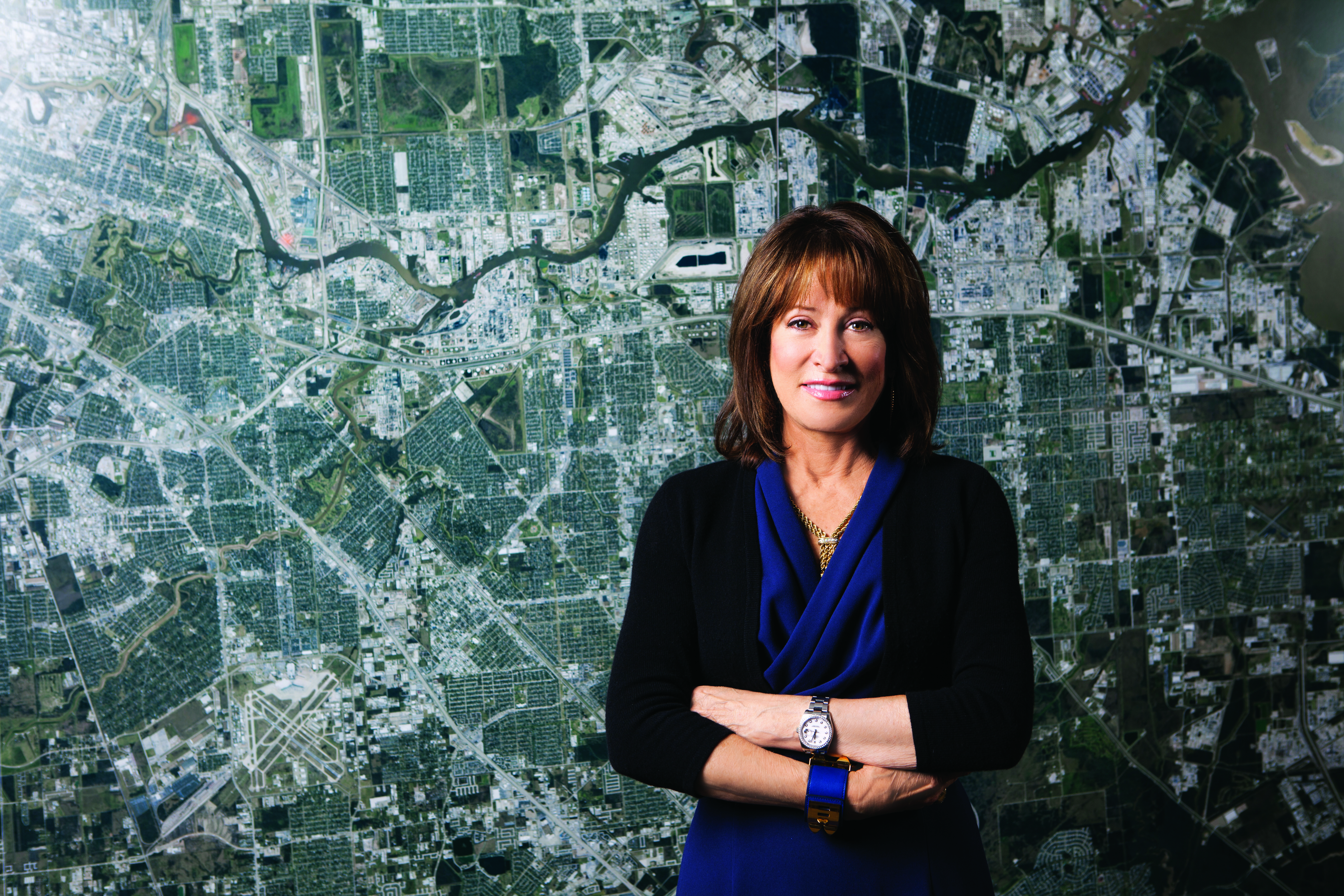 Stephen H. DonCarlos
Theldon R. Branch, III
Dean E. Corgey
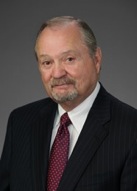 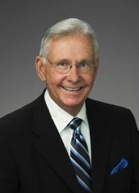 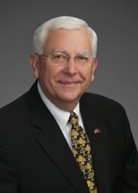 Janiece M. Longoria
Chairman
John D. Kennedy
Roy D. Mease
Clyde Fitzgerald
WELCOME MESSAGE  |  2
REHABILITATION OF CONTAINER YARD 1 NORTH AND CONTAINER YARD 2 NORTH AT BARBOURS CUT  TERMINAL
AGENDA
Introductions
Harris County
Small Business
Procurement Services
Selection Criteria
Scope of Work
Questions
All attendees must sign-in and indicate if attending the site visit.
REHABILITATION OF CONTAINER YARD 1 NORTH AND CONTAINER YARD 2 NORTH AT BARBOURS CUT  TERMINAL
PHA Personnel:
Roger H. Hoh, P.E. – Director, PCM
Don Smith. – Design and Planning Manager
Bill Aguirre, P.E. – Project Manager
Harvey Ross – Construction Manager
Pedro Gonzales – Small Business Development
Tanika Chukwumerije- Contracts Manager
Yvette Camel-Smith – Director of Procurement 
Harris County:
Robert Rocha – Wage Rate Monitor
REHABILITATION OF CONTAINER YARD 1 NORTH AND CONTAINER YARD 2 NORTH AT BARBOURS CUT  TERMINAL
Harris County Wage Rate Compliance & Requirements:

Attendance at pre-bid/proposal meetings and pre-construction meetings
Review and approve weekly certified payroll records
Monitor wage rate compliance
Review claims of non-compliance from the field and recommend appreciate responses as required or permitted under the Wage Scale Act
REHABILITATION OF CONTAINER YARD 1 NORTH AND CONTAINER YARD 2 NORTH AT BARBOURS CUT  TERMINAL
Small Business Requirement:
Small Business Participation required level for this Project is 20% of the Purchase Price.
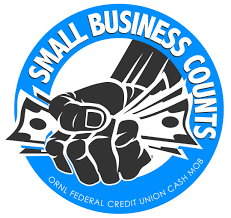 REHABILITATION OF CONTAINER YARD 1 NORTH AND CONTAINER YARD 2 NORTH AT BARBOURS CUT  TERMINAL
Procurement:
Competitive Sealed Proposals (CSP) are due on January 16, 2019, no later than 11:00 A.M.
One original and six copies, packaged in one sealed envelope
All proposals will be opened and read publicly in the PHA first floor conference room by Procurement Services on Wednesday, January 16, 2019 at 11:30 A.M.
REHABILITATION OF CONTAINER YARD 1 NORTH AND CONTAINER YARD 2 NORTH AT BARBOURS CUT  TERMINAL
Selection Criteria
I. Small Business Participation-Minimum Required Level
Small Business Participation: Required Level (Minimum) 20%

II. Responses that satisfy the minimum small business participation requirement will be evaluated based on the below criteria:
Purchase price   50%
Vendor’s reputation, quality of services and/or product, safety record    35%
Benefit to Port Authority     7%
Overall Compliance with Port Authority Policies and Instructions   5%
Local Business       3%
REHABILITATION OF CONTAINER YARD 1 NORTH AND CONTAINER YARD 2 NORTH AT BARBOURS CUT  TERMINAL
Rehabilitation of Approx. 20 acres
Respondents are to rely on their own estimates and material take-off for project bidding/proposing.
Access
CONCRETE
BATCH
C1 N
C2 N
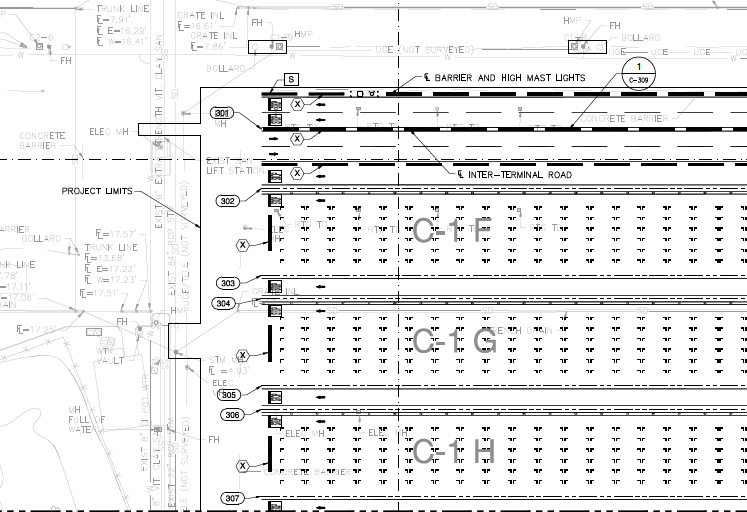 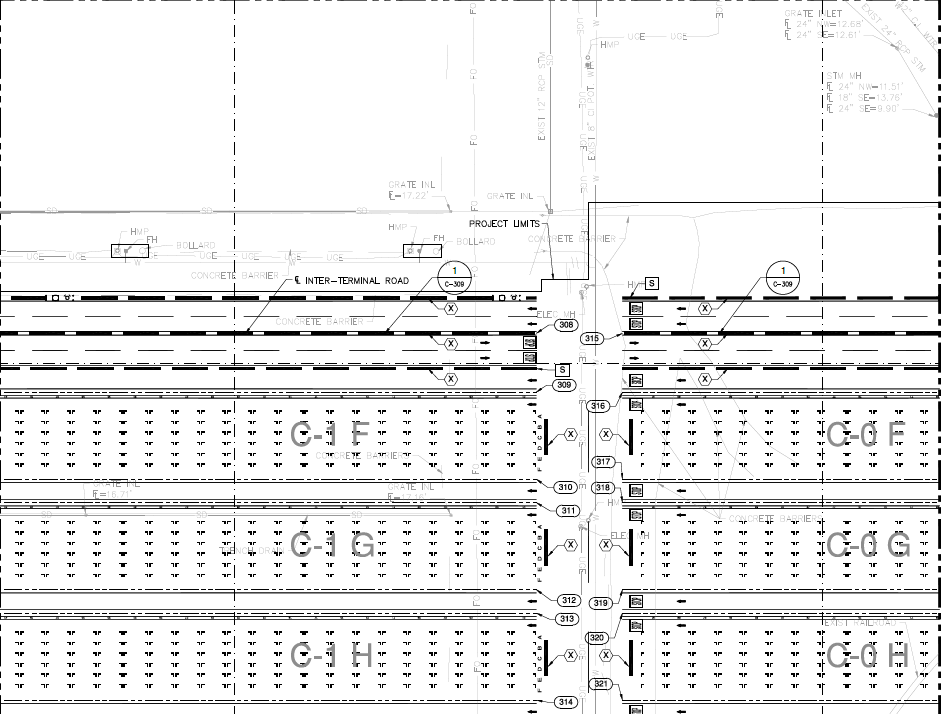 CONTRACTOR 
PARKING
CONTRACTOR 
ACCESS
GATE 4
C1 - MID
Barbours Cut Blvd
CONTRACTOR 
LAYDOWN
Security:   TWIC Requirements apply

REHABILITATION OF CY1N and CY2N 
AT BARBOURS CUT TERMINAL
General Scope of Services – Major Elements
DEMOLITION 
2,000’ x 435’  =  20 acres
18” PAVING SECTION
12” Cement Treated Base (CTB)
4” Drainage Layer (#57 Stone)
Woven Geotechnical Fabric
8” Lime Cement Stabilize Subgrade (LCSS)
Respondents are to rely on their own estimates and material take-off for project bidding/proposing.
REHABILITATION OF CY1N and CY2N 
AT BARBOURS CUT TERMINAL
PAVEMENT SECTIONS
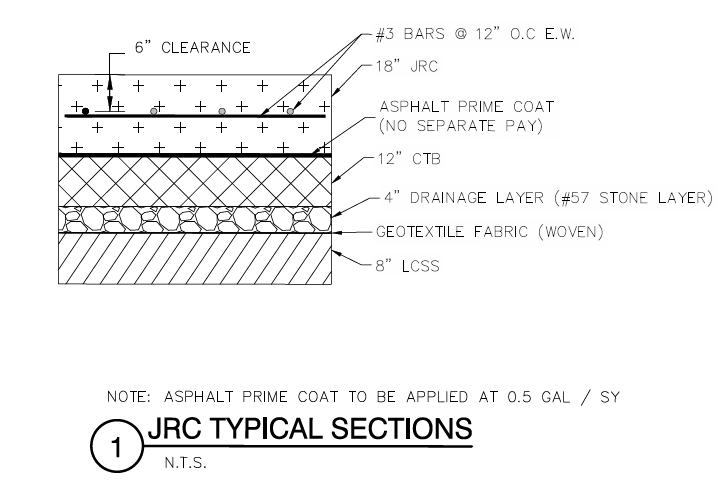 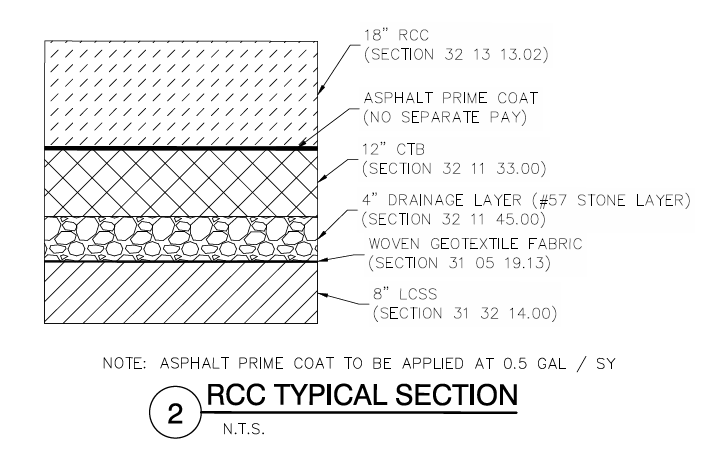 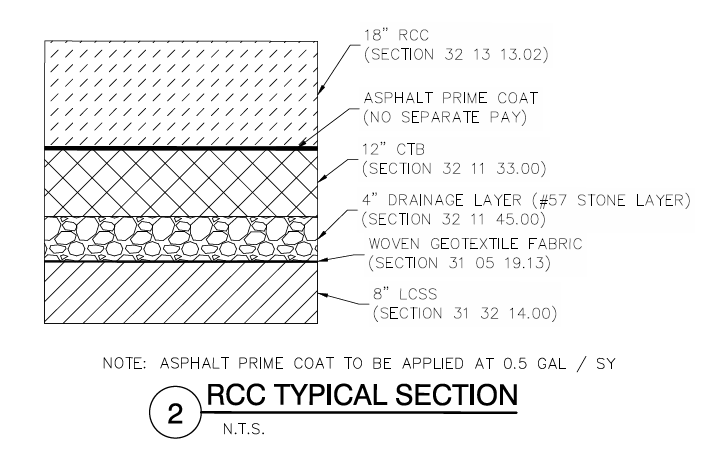 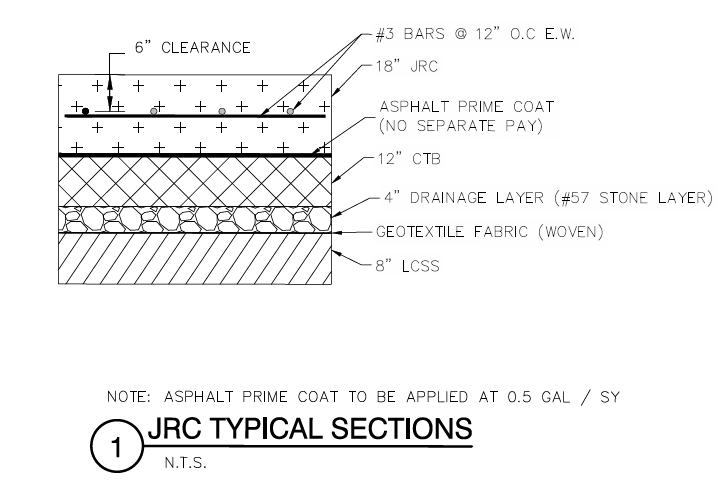 12.5 Acres
7.5 Acres
Respondents are to rely on their own estimates and material take-off for project bidding/proposing.
REHABILITATION OF CY1N and CY2N 
AT BARBOURS CUT TERMINAL
General Scope of Services – Major Elements
UTILITIES
Water: 
1,500 LF  ~ 12” Dia.
Storm Sewer: 
3,500 LF ~ 18” Pre-Cast Trench Drain, 
Airport Rated Frames
Sewer:  
650 LF ~ 8” gravity sewer, 
Lift Station
100 LF ~3” FM
Elec/Tele Ductbank
2300 LF Primary
200 LF service to LS
Respondents are to rely on their own estimates and material take-off for project bidding/proposing.
Phasing
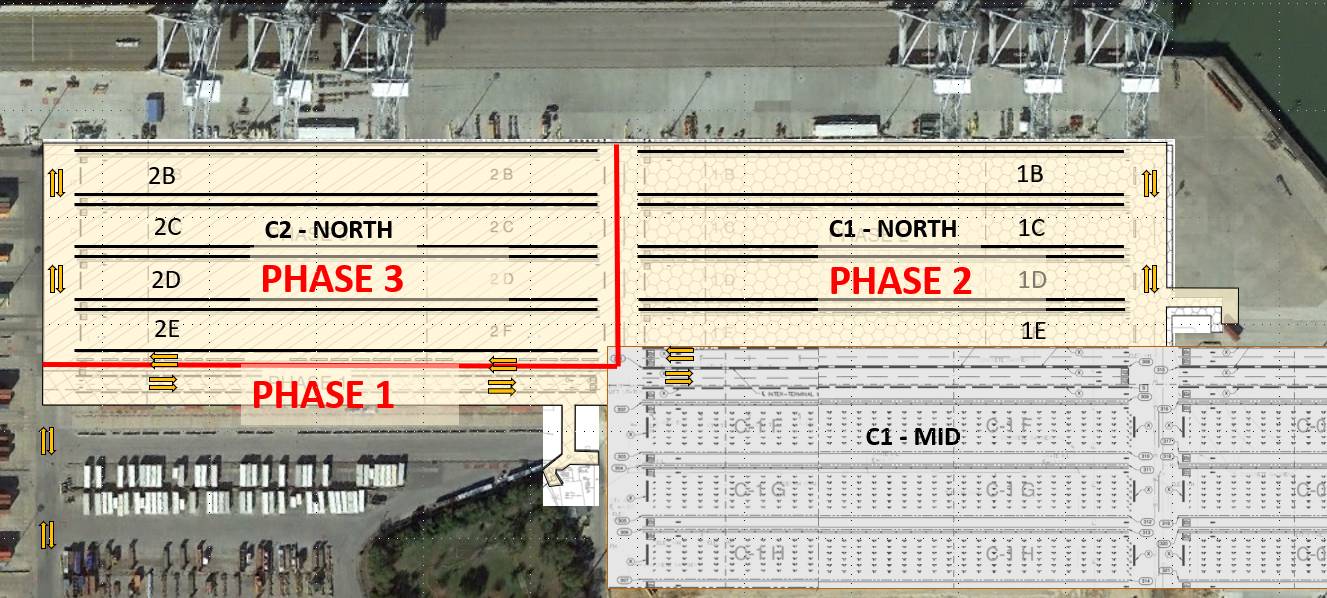 EXISTING SANITARY LIFT STATION
NEW SANITARY LIFT STATION
PHASE 1 – 1.5 Acres
Phasing
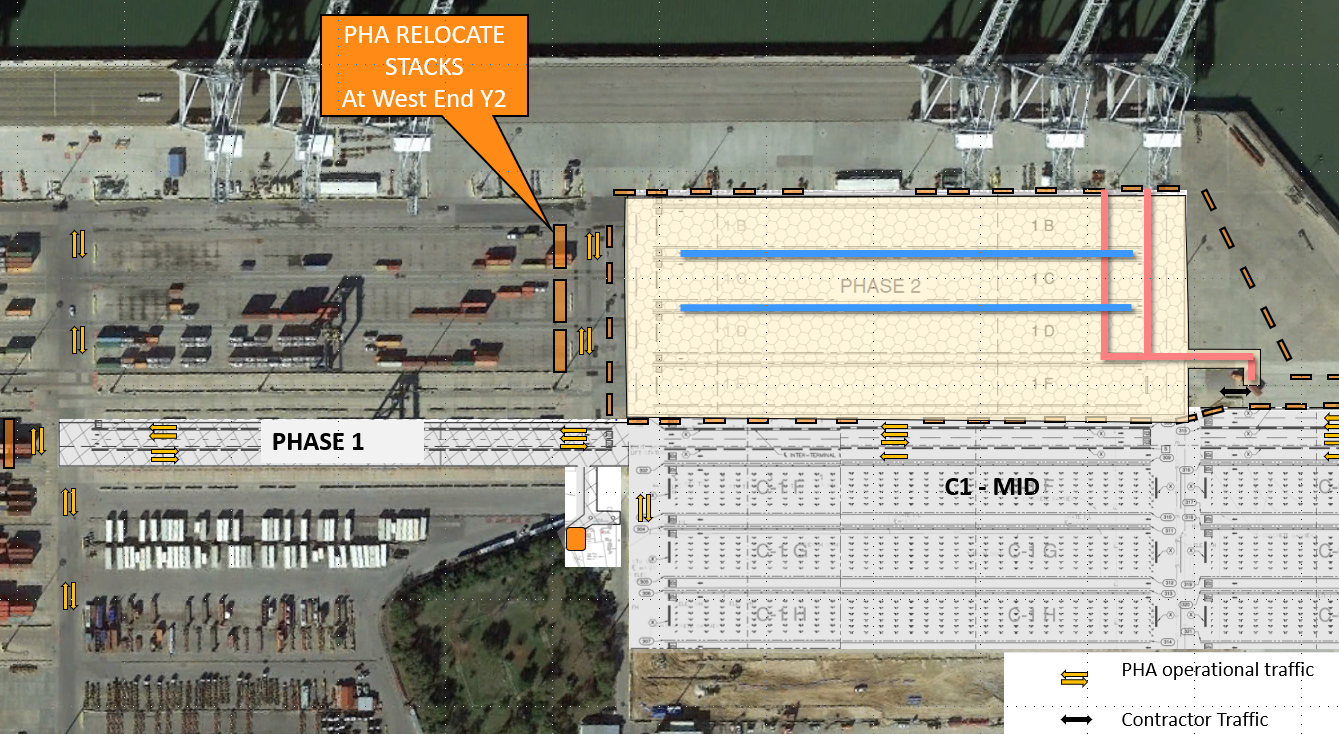 TRENCH DRAINS
ELEC/TELE
Phase 2 – C1N   ( 8.7 Acres)
Phasing
CAUTION
TRENCH DRAINS
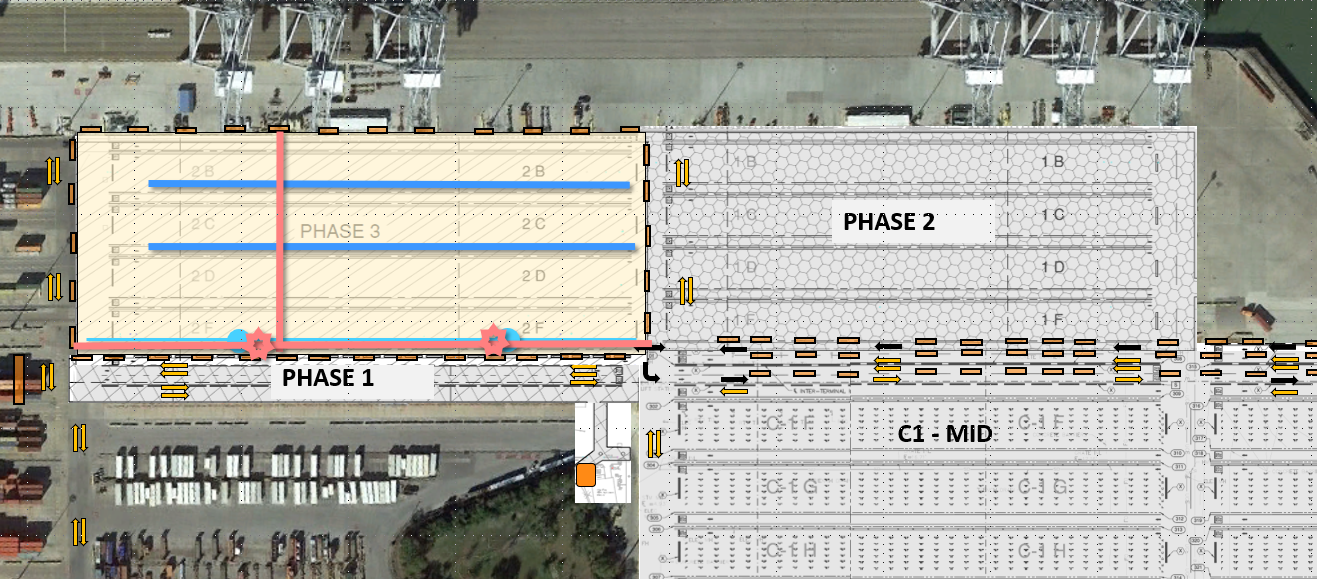 SEWER
WATER/
HYD
ELEC/TELE
HMPs
PHASE 3 – C2N  (9.8 Acres)
Schedule
Pre-Cast Trench Drains – Long Lead Item
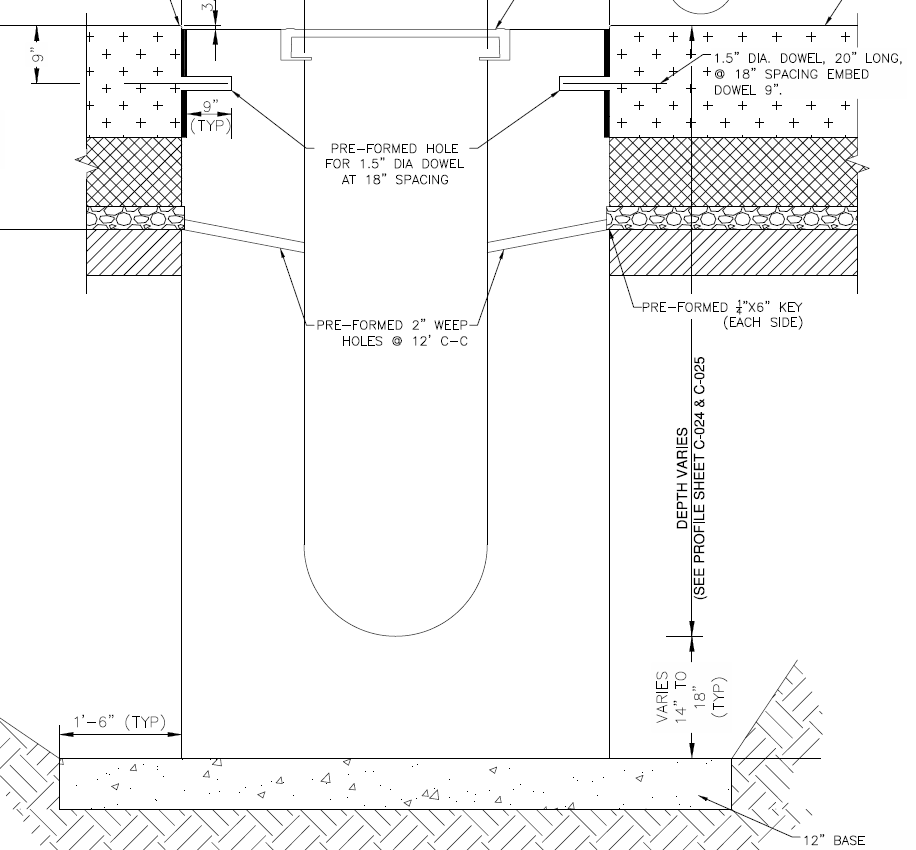 18”
Project: 3,500 LF Trench Drains

(Not an Issue – Due to Phasing)
VARIES 4FT – 12 FT
roughly ½ in Phase 2

Remainder in Phase 3
Electrical/ telecom manholes & ductbank
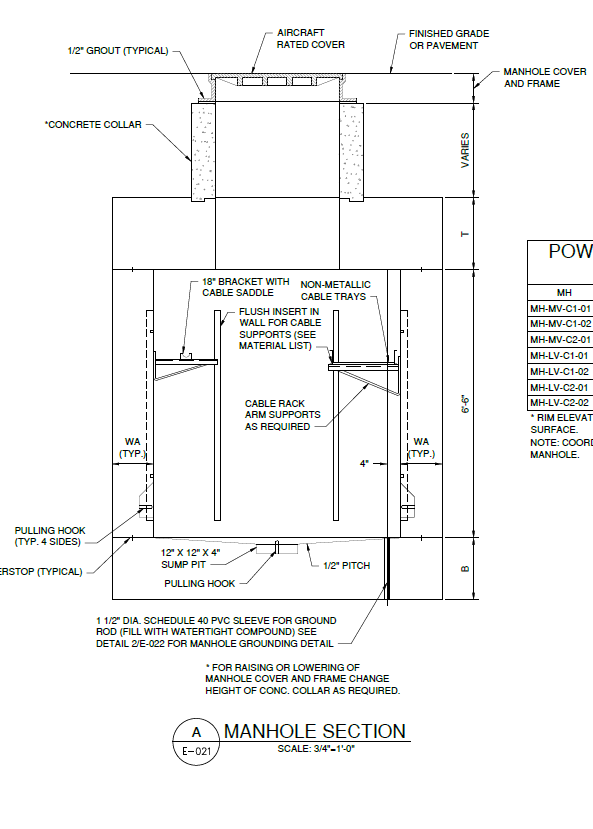 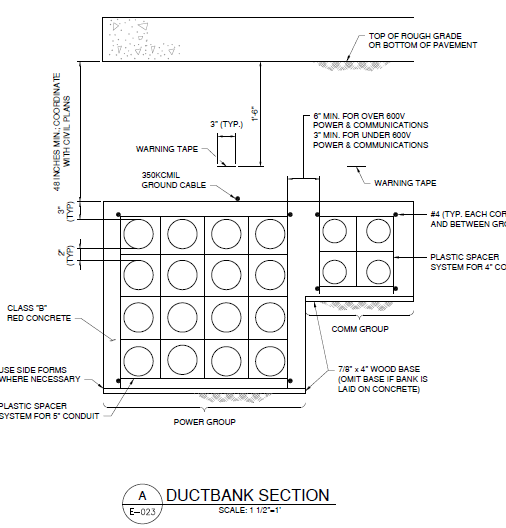 APPROX. 7 FT
REHABILITATION OF CONTAINER YARD 1 NORTH AND CONTAINER YARD 2 NORTH AT BARBOURS CUT  TERMINAL
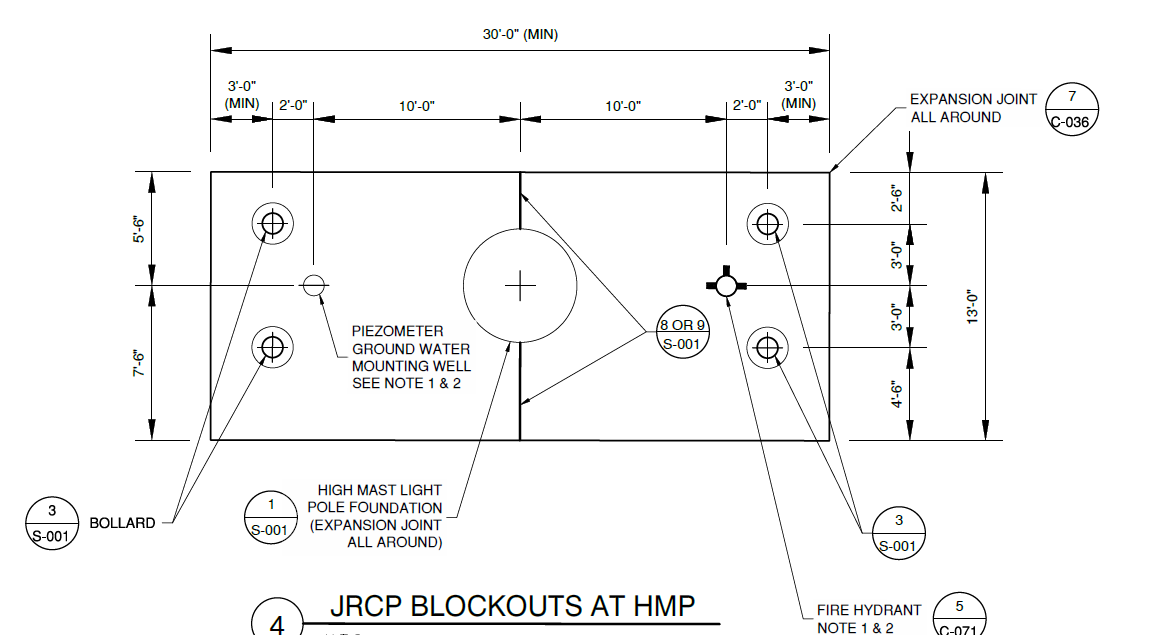 PIEZOMETERS
GROUNDWATER CONTROL
For Utilities

For Pavement
REHABILITATION OF CONTAINER YARD 1 NORTH AND CONTAINER YARD 2 NORTH AT BARBOURS CUT  TERMINAL
QUESTIONS ?
REHABILITATION OF CONTAINER YARD 1 NORTH AND CONTAINER YARD 2 NORTH AT BARBOURS CUT  TERMINAL
SITE VISIT RULES
No photographs – leave cell phones in your pockets or purses
Stay with group

PHA certified TWIC escorts must accompany individuals without a TWIC card
Safety vests, hard hat, safety glasses
No open-toed shoes
Personal flotation devices if within 20’ of face of wharf
Comply with your company’s safety policy
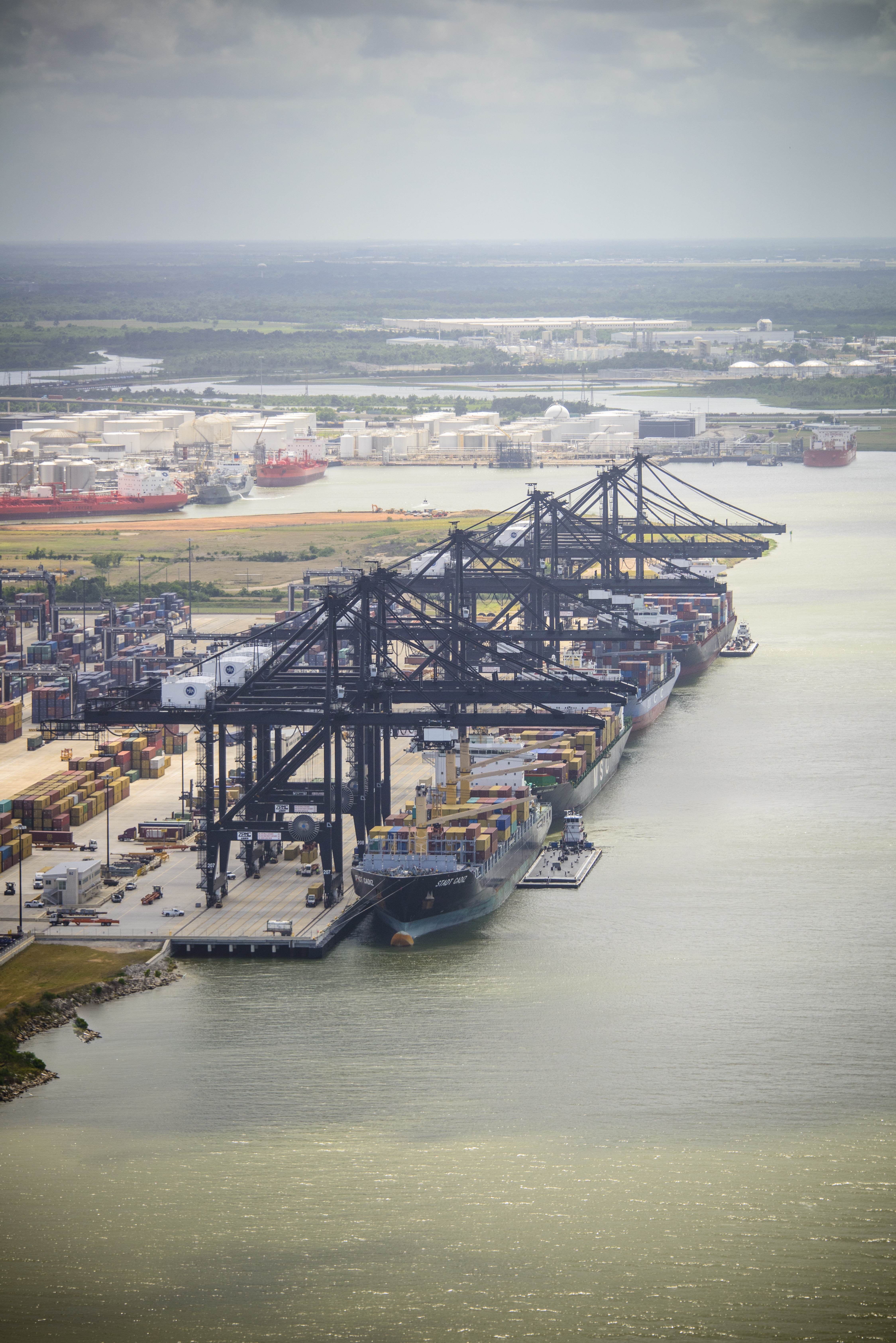 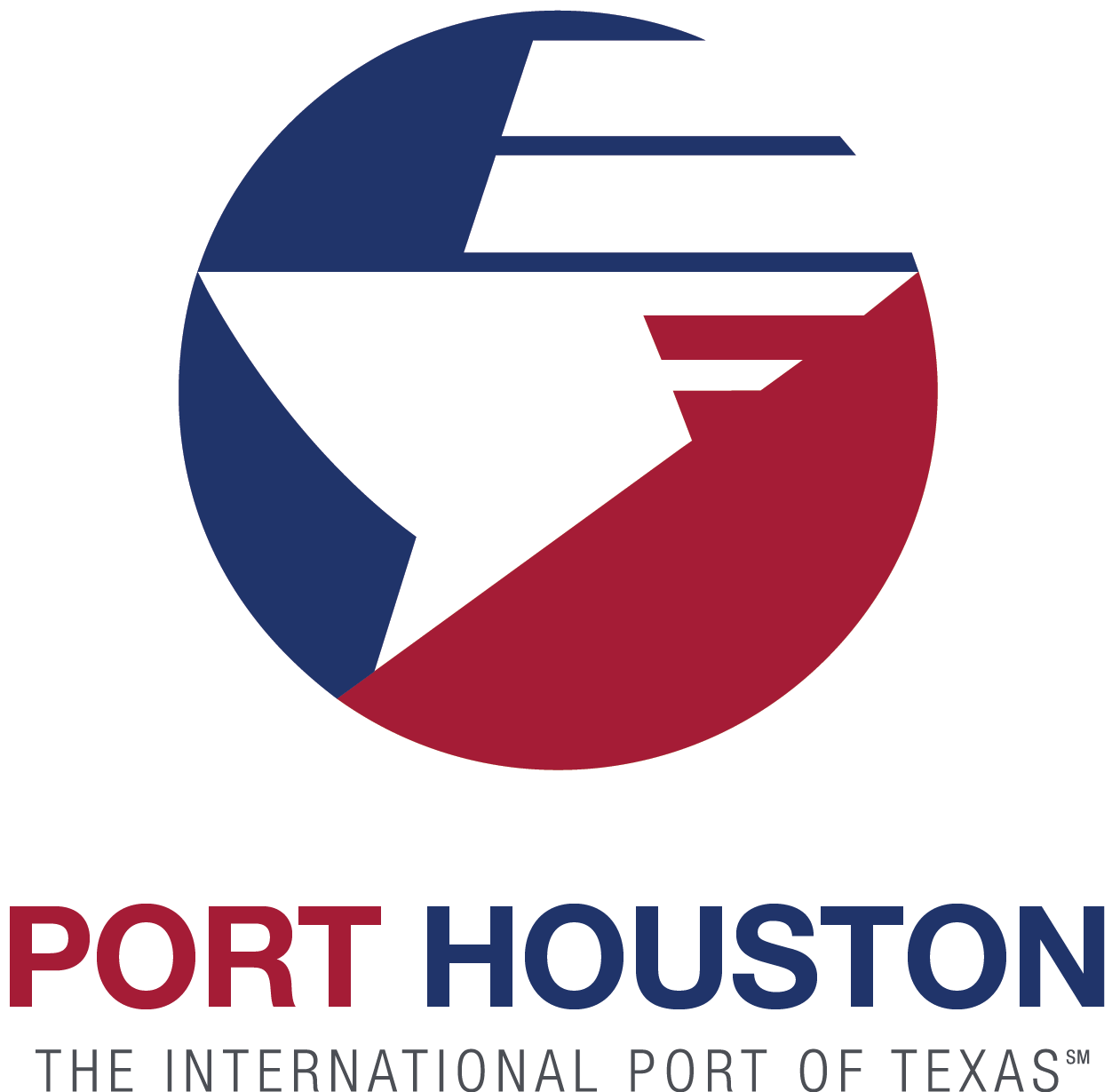 THANK YOU
Bill Aguirre, P.E.
Project  Manager
Port Houston

Questions?
713.670.2400
email@poha.com

www.PortHouston.com
111 East Loop North
Houston, TX 77029
WELCOME MESSAGE  |  4